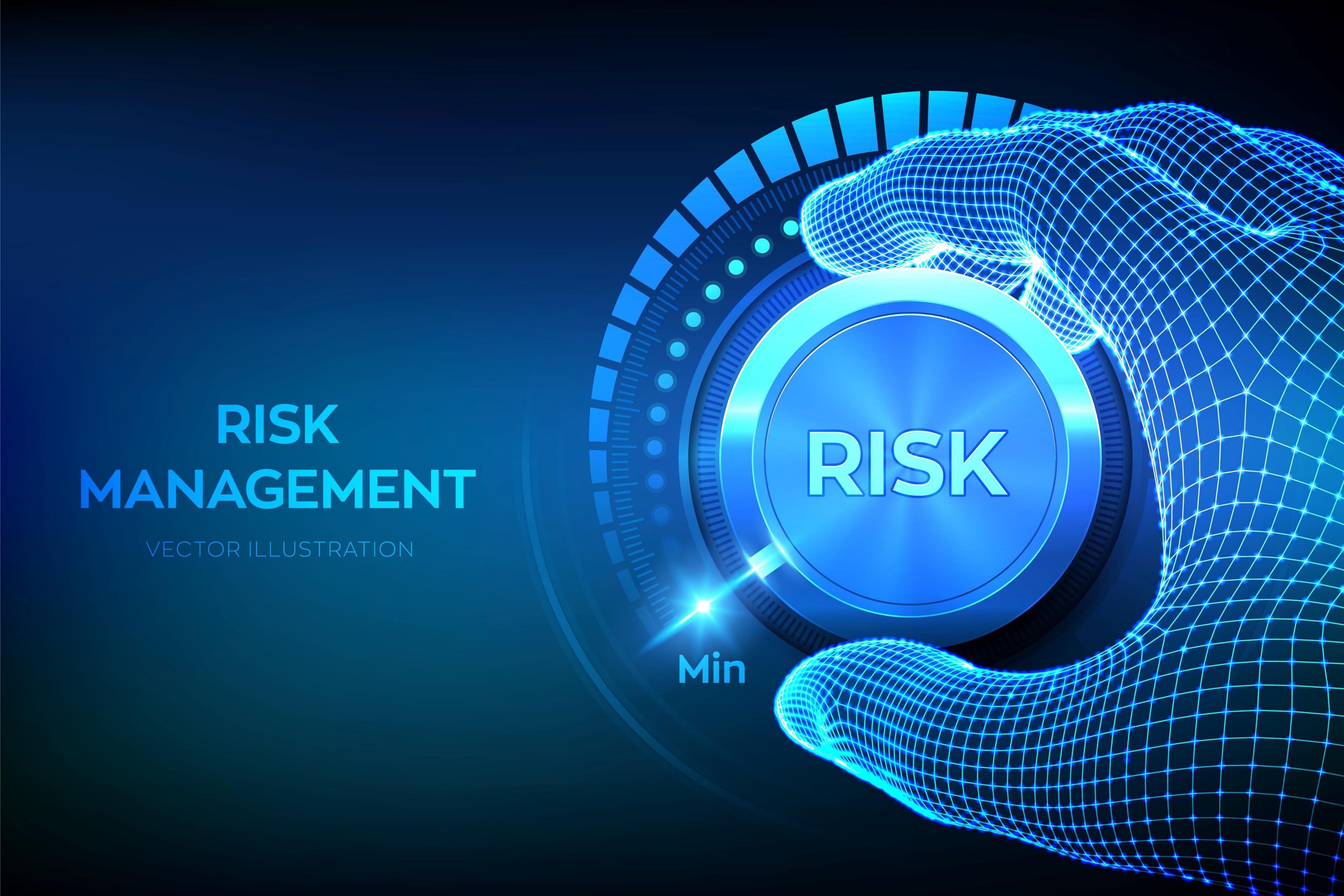 Unit 9: Risk Management and Insurance
Minimizing Risk
Identity Theft Is a Risk
What is identity theft?
It happens when someone uses your personal information to pose as you to steal your money or use your insurance.
Types of Identity Theft
Taking money from your bank and investment accounts
Creating a fictitious consumer who applies for credit cards and loans using your personal information
Filing a fake tax return to steal your refund
Using your medical insurance to pay for health care
Committing crimes with your identity
Your Social Security number is the master key to your identity. Keep it safe.
Do not disclose your personal information unless you have initiated the contact or have verified that the request is legitimate.
Beware of links sent through email unless you requested them. They often have malware that steals your information.
Use alerts from your financial institutions.
Monitor your financial and health insurance statements.
Use strong passwords and two-factor authentication.
Avoiding Identify Theft and Scams
Reporting Identity Theft, Scams, and Unfair Business Practices
Bureau of Consumer Protection
Consumer Financial Protection
Social Security Administration
SSA Scam Awareness
What are some examples of scams you or others have experienced?
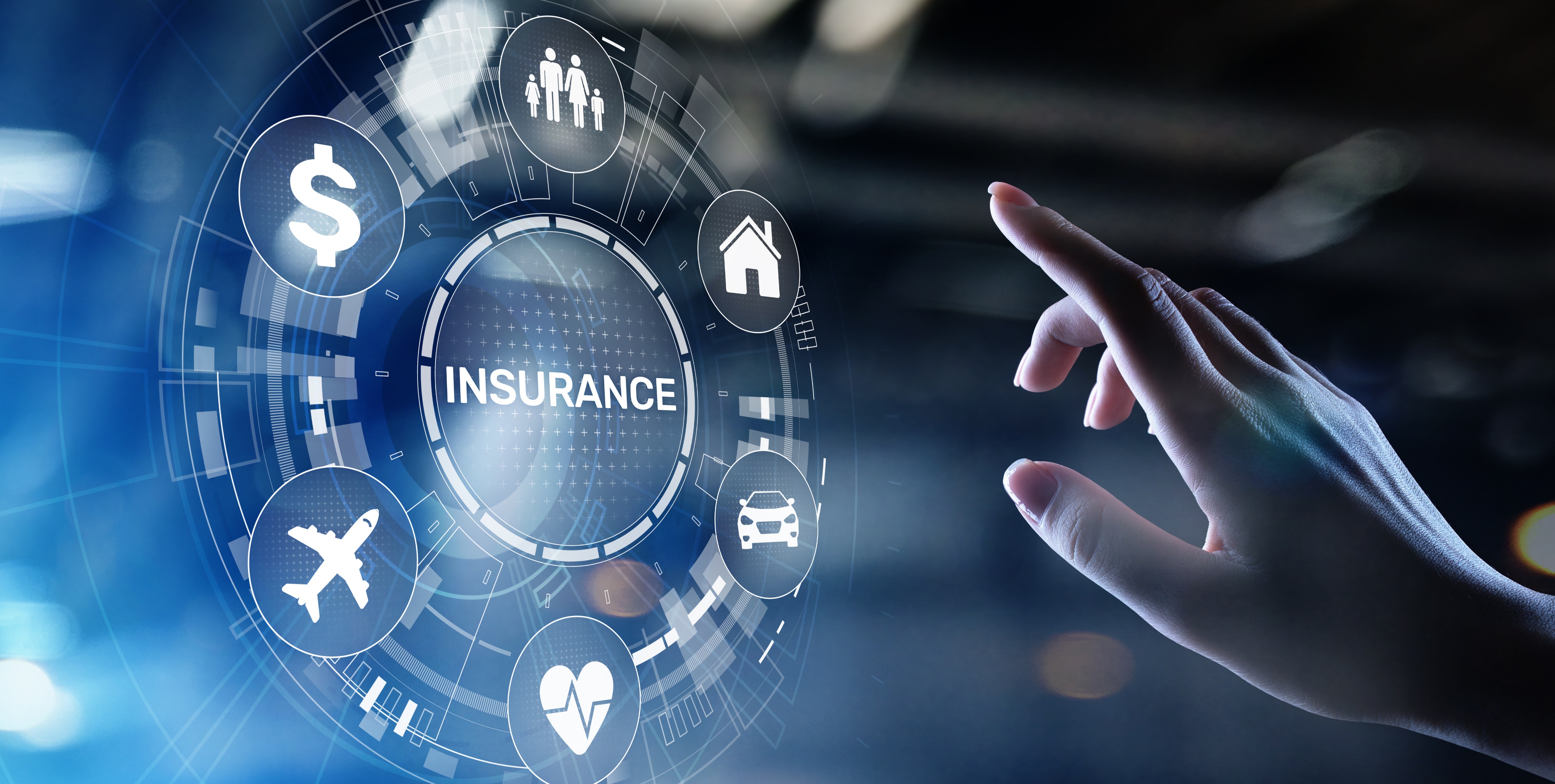 Understanding Insurance
Think, Pair, Share
Why do you need insurance?
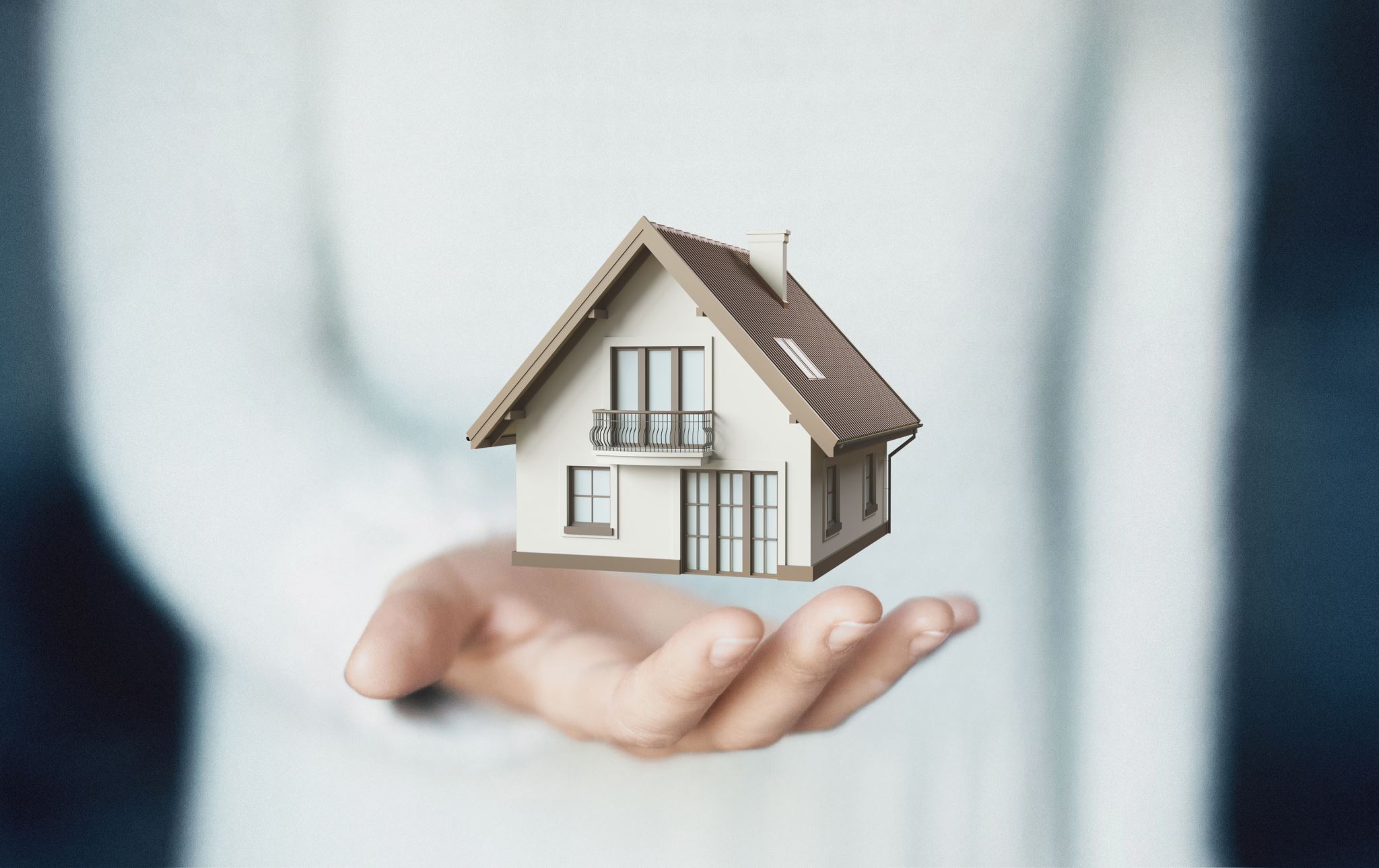 Insurance
Protects your income and assets
Provides peace of mind and safety
What is insurance and why have it?
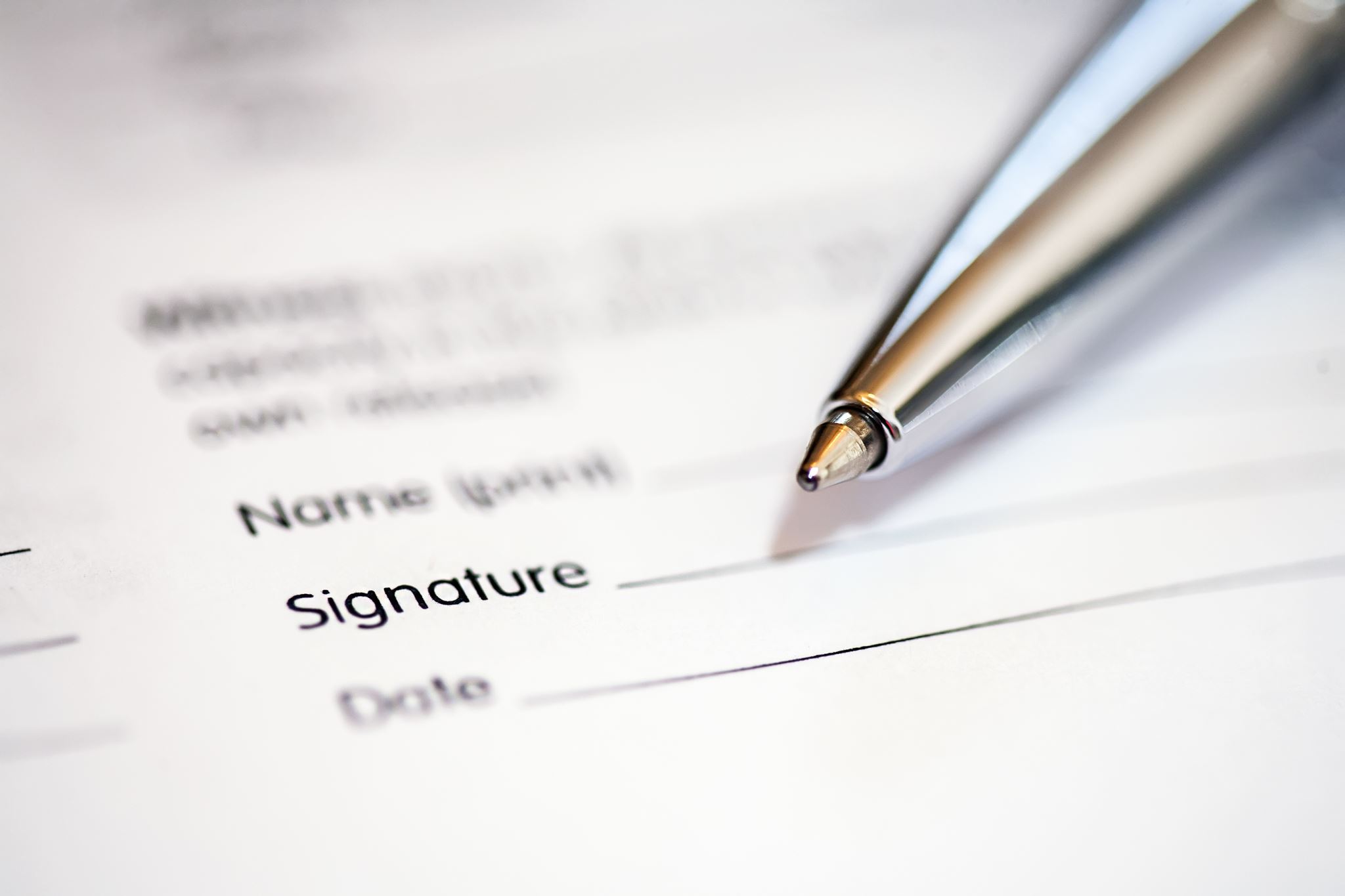 Preview the Content
What do you know about insurance?
Financial Literacy: Insurance
Review Insurance Vocabulary
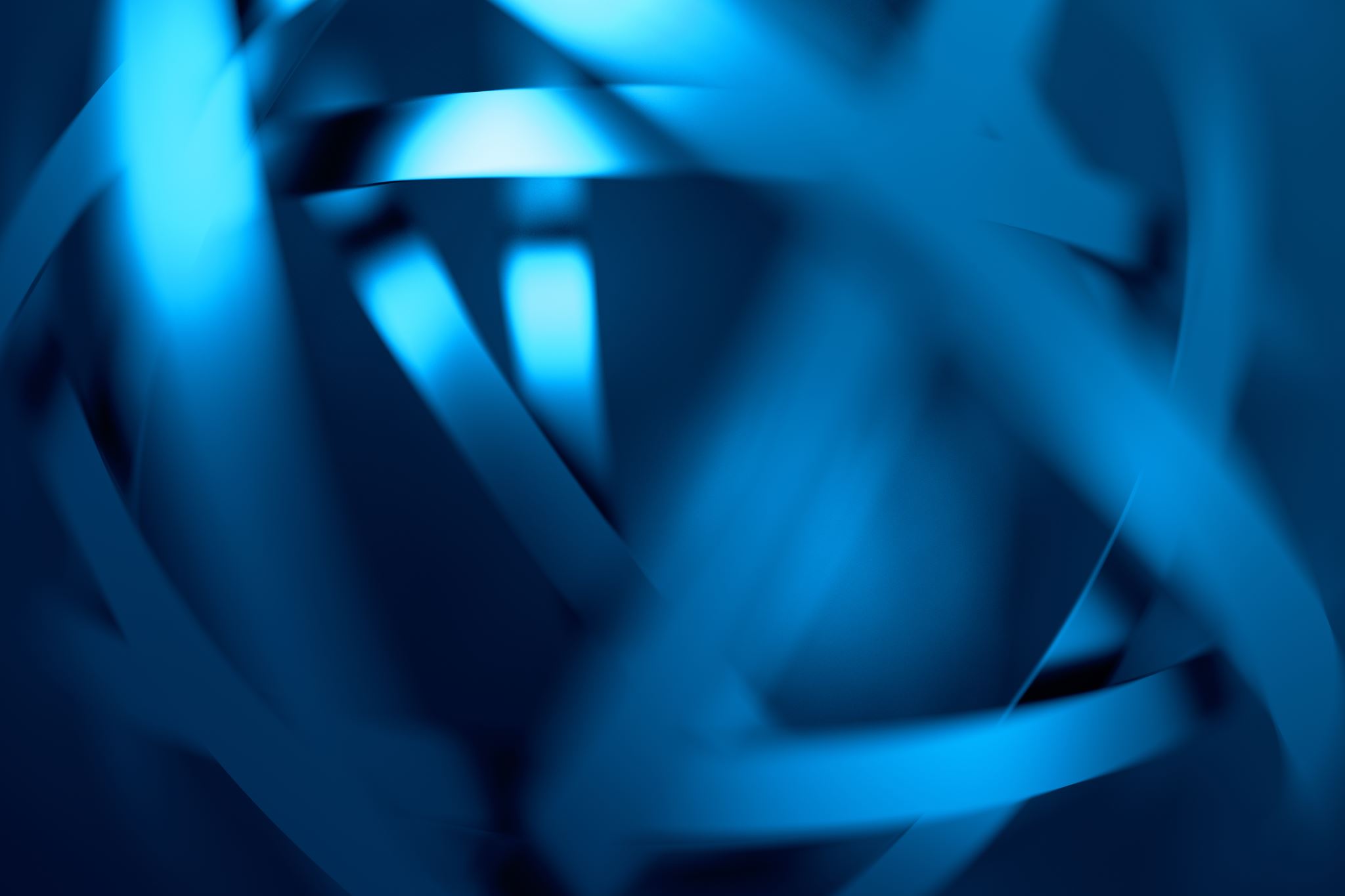 Review Insurance Vocabulary
What are the types of insurance?
Brainstorm
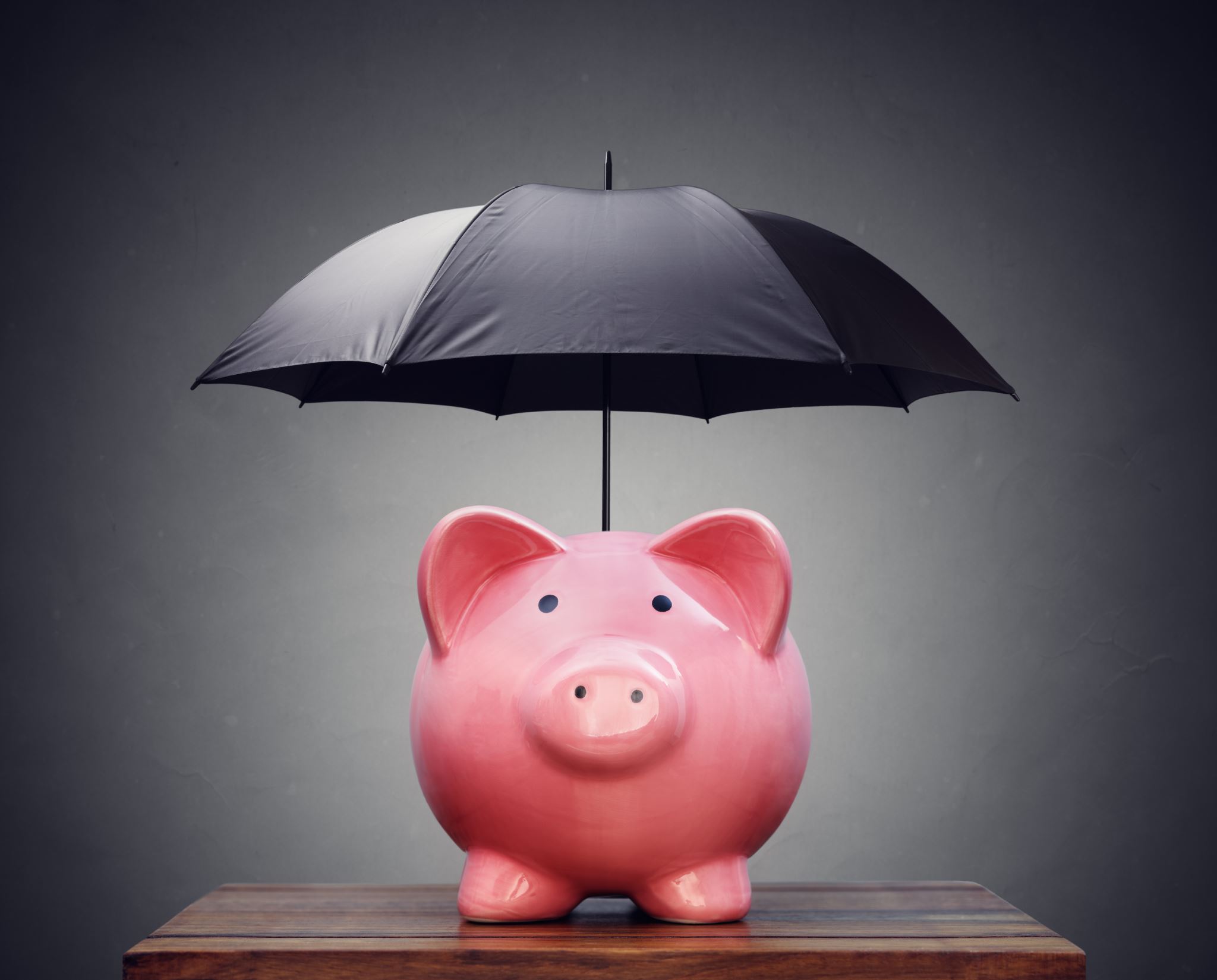 Types of Insurance
Car Insurance
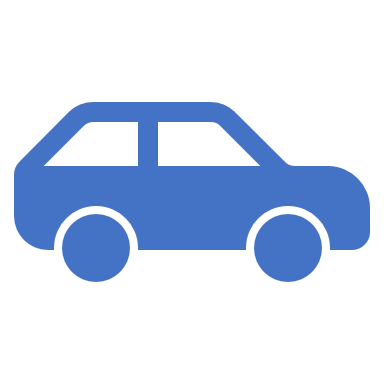 Required by all states
Likely the first insurance you will purchase
Insurance 101: Personal Auto Coverage
Car Insurance Basic Terms
Health Insurance
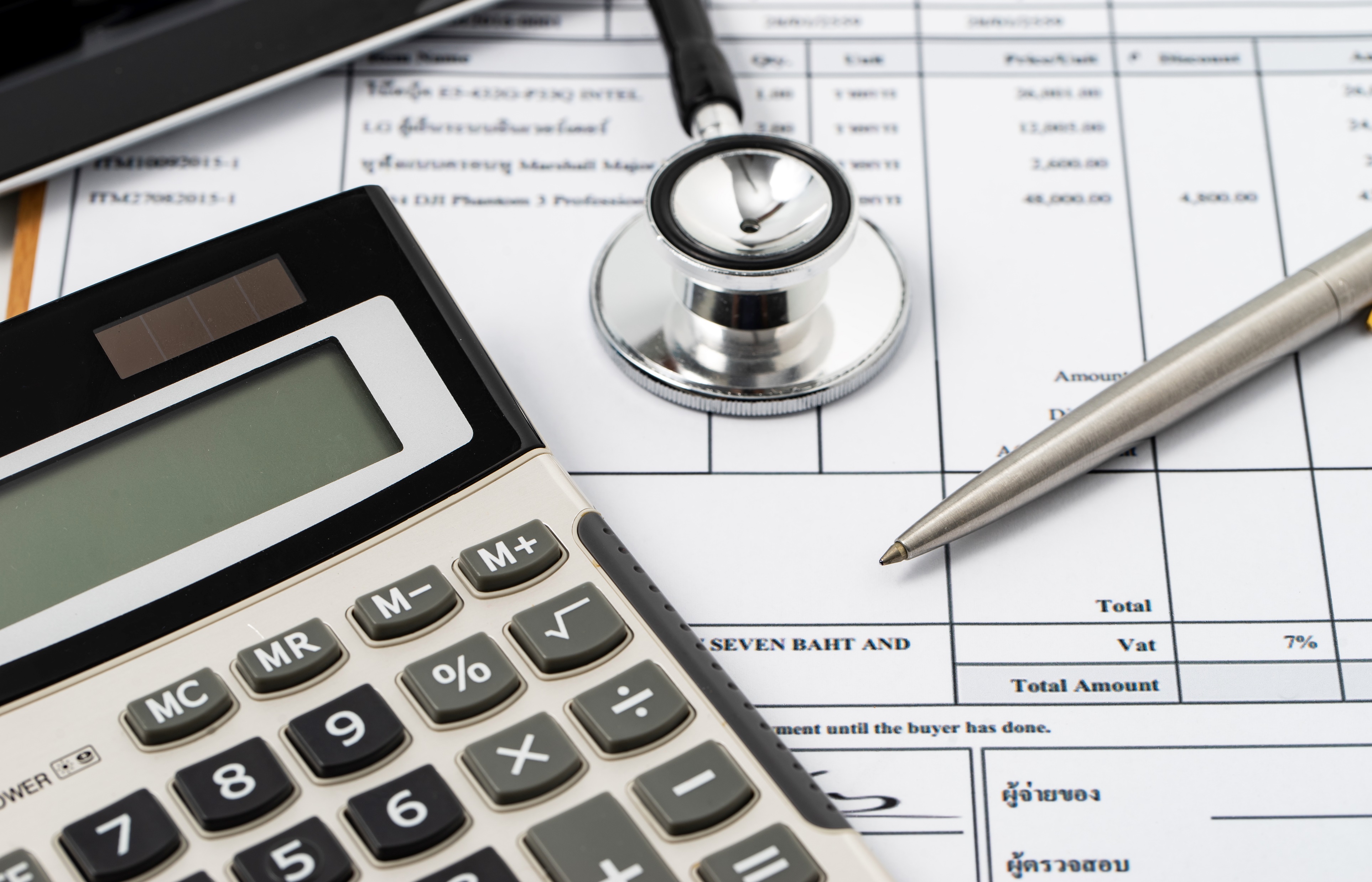 Often one of the benefits of employment
Covers your medical needs.
Health Care Options
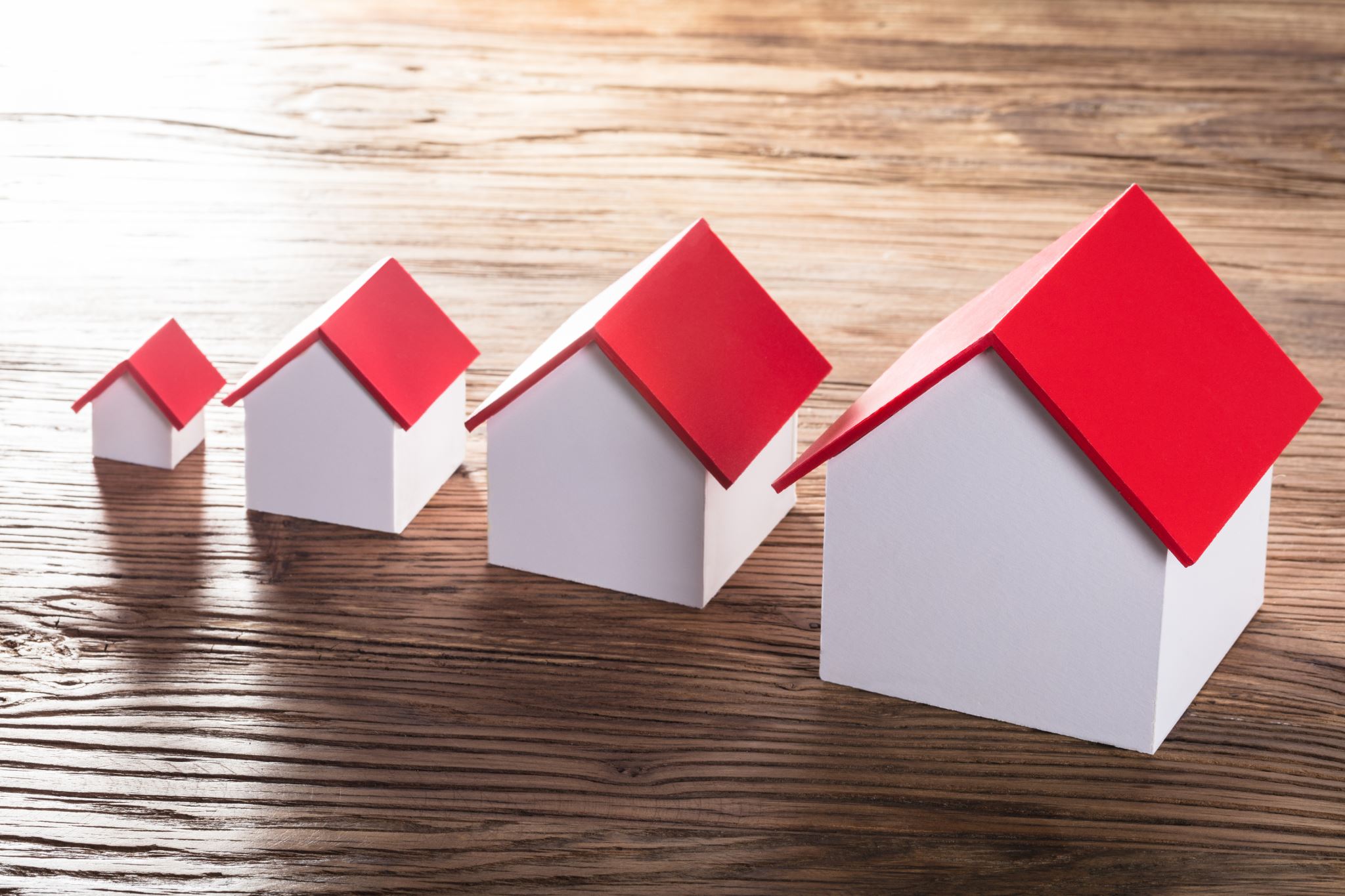 Renter’s Insurance
Covers your personal property while renting a home or apartment.
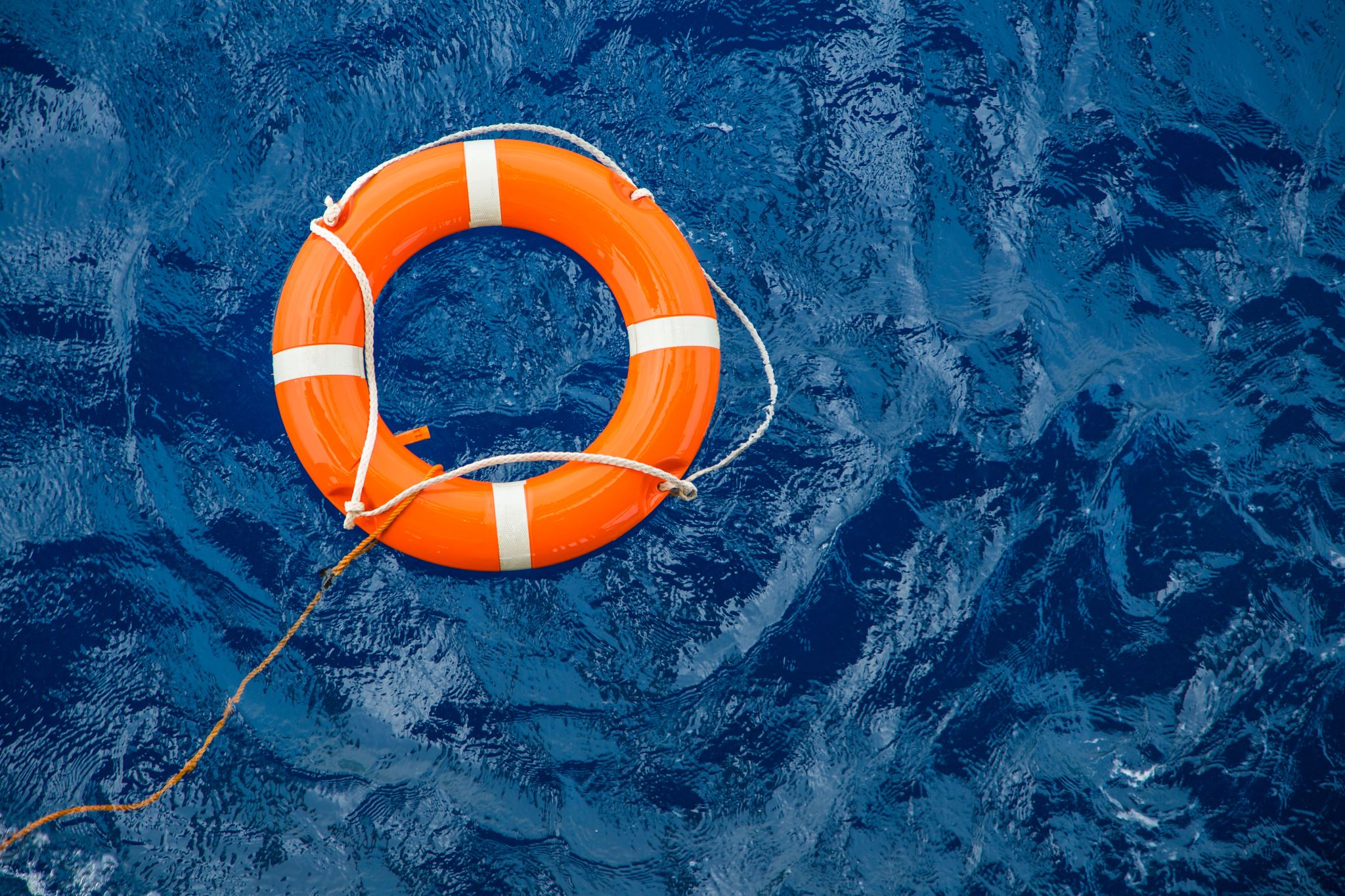 Life Insurance
Term insurance is a lower cost insurance for a fixed amount of time.
Permanent insurance is more expensive but lasts your whole life. 
Probably not needed until you have a family and income to protect.
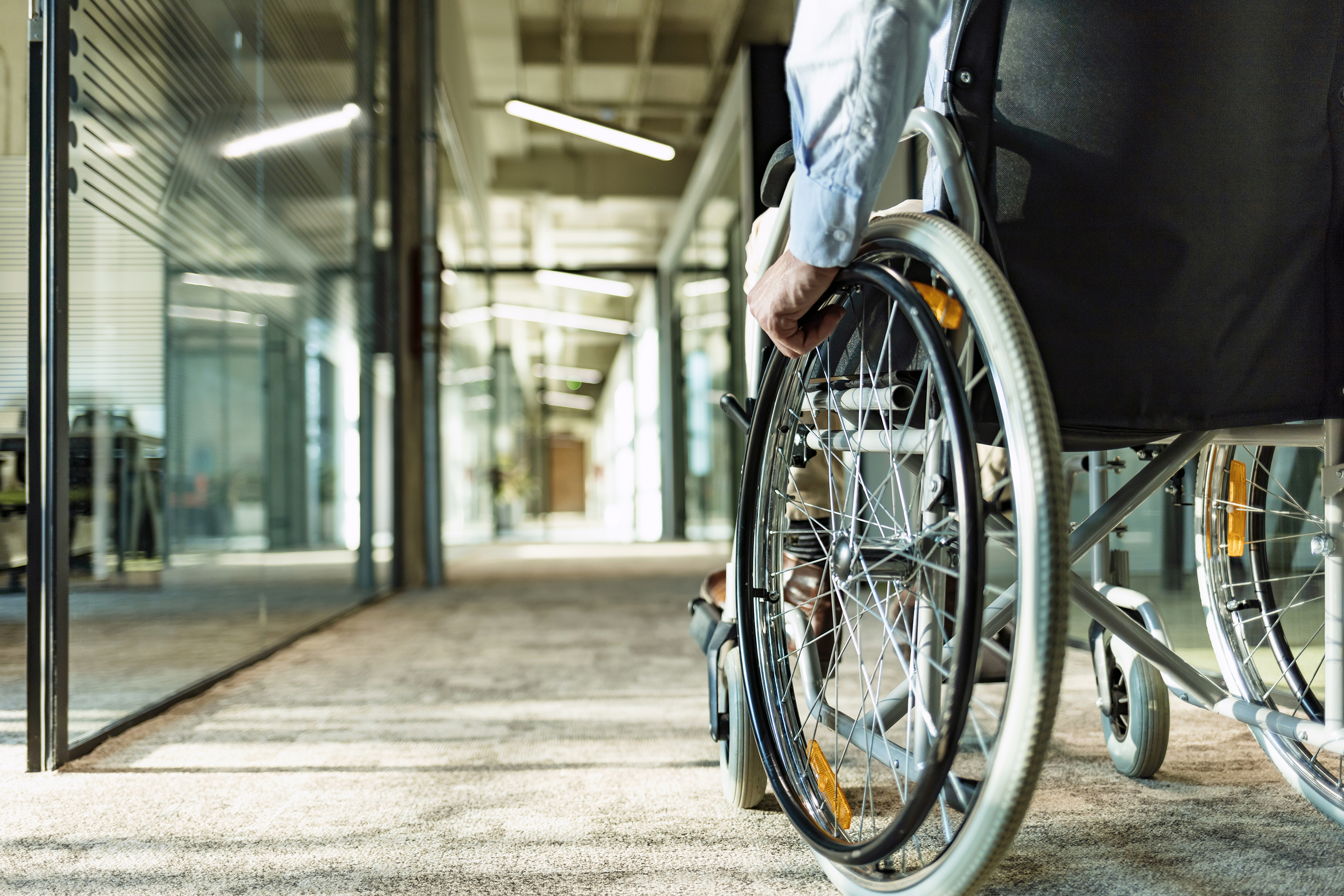 Disability Insurance
Can cover a portion of your salary if you are medically unable to work.
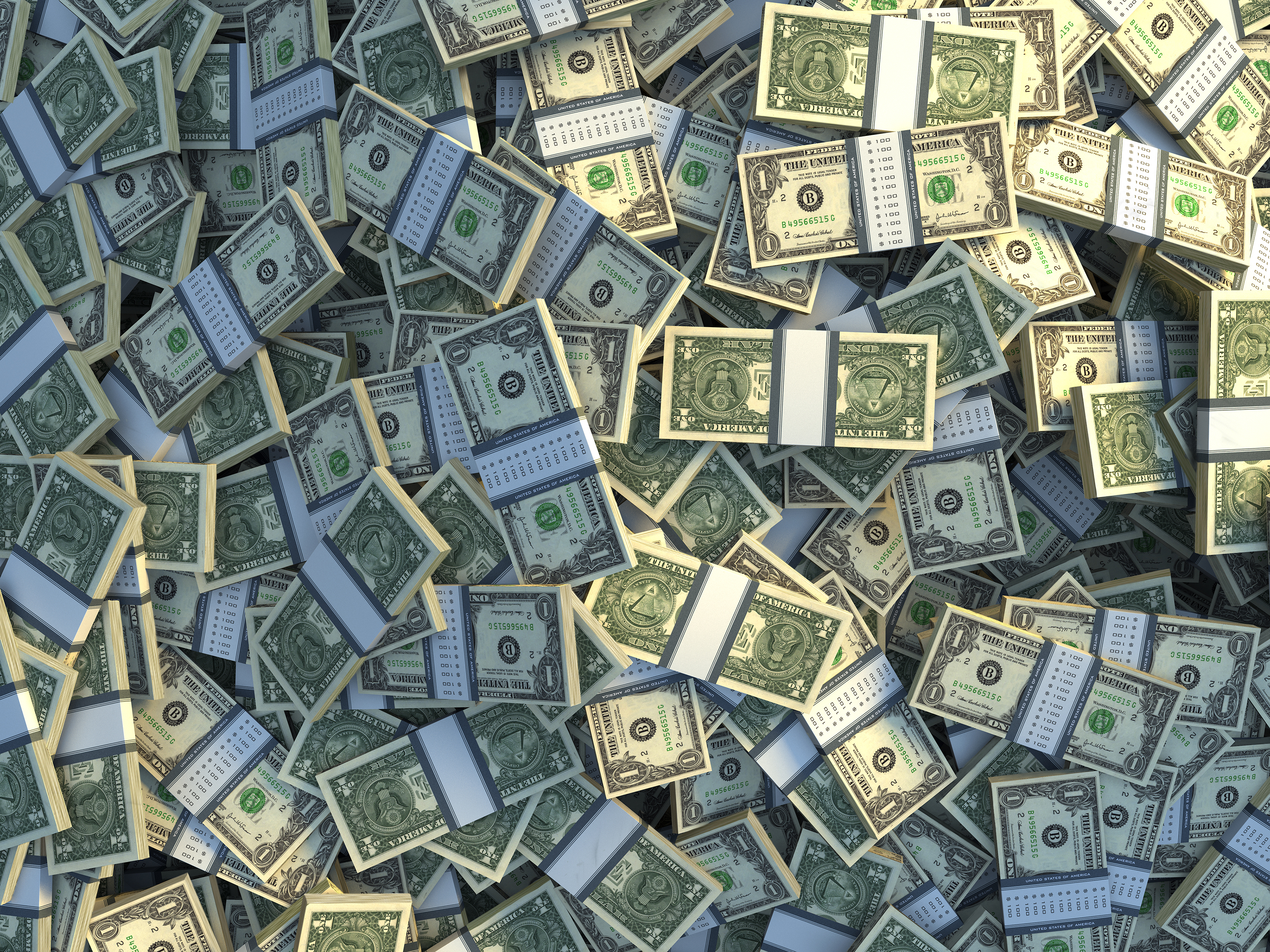 Emergency Reserves
It is not insurance.
It is money saved for emergencies such as loss of your job.
It is recommended to save money to cover 3-6 months of your expenses.